Evaluation Methods PresentationBy Team A: ClassCollegeProfessor Date
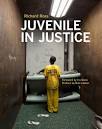 Violent Girls or Relabeled Status Offenders?: An Alternative Interpretation of the Data & Determining What Works for Girls in the Juvenile Justice Systems: A Summary of Evaluation Evidence
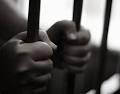 IntroductionArticle One
The article by Zahn, Day, Mihalic and Tichavsky (2009) uses process evaluation methodology. In this article, technical information, which is essential in the development and implementation of programs related to arrests of girls and their violence is provided. Zahn et al. (2009) conducted a study, which focused on means of improving the effectiveness of gender programming for girls who are associated with juvenile justice system.
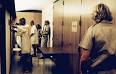 IntroductionArticle Two
Feld (2009) uses an impact evaluation methodology. This is because Feld (2009) authored an article, which offers managerial information essential for community, Federal, local and State officials and leaders. Such information is related to girls’ violence social construction and how it reflects on the area of juvenile justice system. Feld (2009) also analyzed the differences in confinement, victims and rates of assaults committed by boys and girls, which yielded credible information on the rise of girls’ violence.
Evaluation Methods Used in Article One
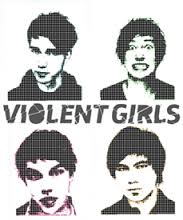 ▪ Analyzing the historical differences
▪ Analysis of the arrest data of the juvenile
▪ Evaluation of the 1974 federal juvenile justice and delinquency prevention act
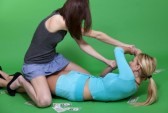 [Speaker Notes: The arrest and detainment trend of underage boys and girls has increase due to minor and provoked assaults for past quarter century. The article Violent Girls or Relabeled Status Offenders focus on the risen level of girls involved in crime may be because of parental responsibility and changes in gender responsibilities that girls feel equal to boys and so is their behavior. Analyzing historical differences shows the trend that has taken place in the past quarter century combined with statistical data illustrating the differences in the arrests made for boys and girls. The statistical data shows the trend in juvenile arrests of the past years.  According to Field (2009) ‘The 1974 federal JJDP Act (42 U.S.C. § 223[a][12]) prohibited states from confining status offenders with delinquents in secure detention facilities and institutions and withheld formula grant money from states that failed to develop plans to remove them. pg . 244” The analysis in juvenile arrests is important because it teaches people about problems that need correction in order to handle the needs of the girls which are more than just protecting them. This analysis, develop the changes needed in the juvenile system that it is comprehensive and has reliable data.]
Evaluation Methods Used in Article Two
▪ Methodology of evaluation 
▪ Comparing the programs to the actual outcome
▪ Effectiveness programs that target girls in the justice system
▪ Evaluation evidence concerning the gender-specific programs dealing with girls
▪ Reviews gender-non-specific programs
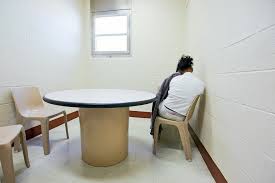 [Speaker Notes: The effectiveness of the programs that target girls in the justice system is analyzed and the evaluate evidence is used when reviewing the effectiveness. The methodology evaluation includes a review of five federal websites such as National Institute of Justice and Health Substance Abuse and a three-year plan research from all states. Comparing the programs to the actual outcome is to access whether it was effective or not this is done by creating a table and putting down the main goals  and comparing them to what was accomplished this will give an evaluation if the program has been effective  and having data to support it. Working to Insure and Nature Girl’s Success” (WINGS) program is an alternative probation measures that ensure girls are able to complete their school and decrease criminal activities.  The focus is on the outcome that decreases the amount of girls that become drop out and the effectiveness of the program in keeping the girls at school. The programs were compared with another gender-specific programs dealing with girls but the difference was not analyzed to among to determine effectiveness. The results of this research have been implemented but their success is very limited in achieving their goals considering the comparison is quite narrow and this suggesting that they are not effective. It is evident that the research for evaluation of these programs has not been reviewed and it needs evaluation to come up with ways of updating them.]
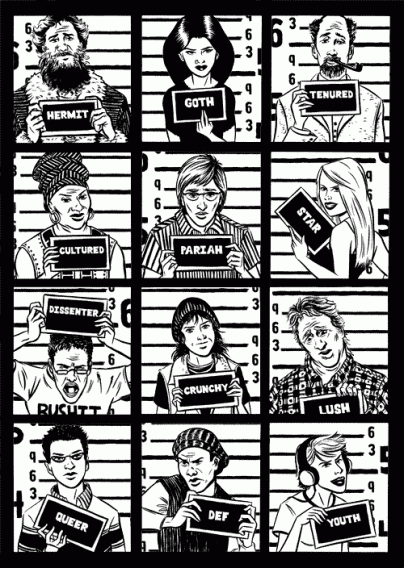 Mythology
For many years youth have been labeled and ridiculed by society about their behaviors and not to mention their ethnic back grounds. However; labeling theory has been a part of societies thinking for century’s and still continue to be an issue. According to Braithwaite’s (1989) among the current trends contributing to this revival were theory of reintegrative shamming and Sherman’s (1993) defiance theory. In general; labeling theory of has brought so many controversy issues among different cultures in the United States, whether it’s in school, neighborhoods, or with other cultures. However; with so many malicious crimes being committing constantly among our youth today, creates negative consequences in the future. Once labeling theory has triggered a lot of issues among youth in different communities, which creates deviant behavior which becomes a problem for law enforcement, when dealing with certain situations that may occur.
[Speaker Notes: Labeling theory is not a good tool to use especially when trying to identifying suspects who committed crimes. Labeling theory has been taken out of context through society; it’s not an understanding as to how it affects youth, families and other cultures. Media portrays a lot of these labeling theories, to the point where if a crime is committed it has to be an African American male or female ages 14 and up, in low income neighborhood, or Latino male or female when it comes to gangs or robberies. In general; crimes can be committed by anyone in any culture.]
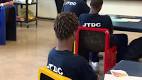 Process and Outcomes Evaluation Methodology
All programs need to be implemented around youth programs to help decrease crimes in within the United States.  However; youth need a lot of support with education, aggression, health relationships not only with their peers but with authority figures, for example; law enforcement. Consistent with these observations, labeling decreases the likelihood of success in the educational arena (Bernburg, 2002; Bernburg &Krohn, 2003; Hjalmarsson, 2008).
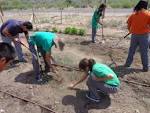 [Speaker Notes: There are ways to check for success by checking how many participants' participated in the program and how many were affected by the programs including family services. Services that are provided should be conducted through data collection, which the data shows the outcomes of the program year by year. However; with information like this can help the program continue to stay open and continue the progression services within the community.  Pre and Post test also helps with program progress to ensure that procedures and policies are being met and that everything is efficient for providing service to juveniles and their families.]
Determining What Works for Girls in the Juvenile Justice System
[Speaker Notes: Most of the research in this area has pointed out that comprehensive programs targeting multiple risk factors appear to work best in reducing subsequent delinquency whether they specifically target girls or both genders. Evidence on gender-specific programs has pointed to potential positive effects on outcomes such as education, employment, relationships with family and friends, self-esteem, self-efficacy, and other social-psychological outcomes that ma empower girls and improve their overall quality of life.]
Violent Girls or Relabeled Status Offenders and how the research contributed to policy development
[Speaker Notes: The Justice System has been continuously struggling on how to best rehabilitate girls entering the juvenile justice system. DSO had the emergence of a “culture of control,” greater emphases on proactive policing, and aggressively addressing minor disorder and law violations. Courtroom observers report hat following DSO, prosecutors charged many girls with criminal offenses for behavior that they previously charged as status offenses. After Washington State temporarily decriminalized status offenders, some police and courts redefined them as minor criminal offenders so that juvenile courts could retain jurisdiction and authority over them. When Congress passed the JJDP Act in 1974, neither the federal nor state governments made substantial or systematic efforts to provide girls with adequate programs or services in the community. The failure to provide alternatives to institutional confinement for troublesome girls creates substantial pressures within the juvenile justice system to circumvent DSO restrictions by the simple expedient of relabeling them as delinquents by charging them with assault.]
Conclusion
Research by Zahn et al. (2009) generates credible data on the effectiveness of programs, which are used for girls associated with juvenile justice systems. As such, the information is vital for policy makers to comprehend what they need to change in order to ensure that these programs attain their desired success. Such information also helps in determination of programs that work and the ones that do not work. Feld (2009) research provides essential information to policy makers on the reasons for the increment of arrests for girls. The study also illustrates changes in the arrest patterns and confinement of girls and boys (Feld, 2009). Hence, this information helps policy makers in developing mechanisms, which are aimed at minimizing the rate of violent amongst girls. The author also investigates the issue of social construction, which may impact negatively the process of policy change in the area of juvenile justice system (Feld, 2009).
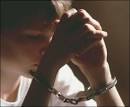 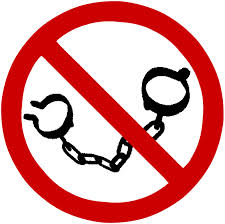 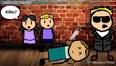 References
Feld, B. (2009). Violent Girls or Relabeled Status Offenders? An Alternative Interpretation of the Data. Crime & Delinquency, 55: 241 DOI: 10.1177/0011128708330629

Labeling and Cumulative Disadvantages: The impact of Formal Police Invention on Life chances and Crime during Emerging Adulthood. Crime &Delinquency May 1, 2012 27:1276-1292.

Role Model Behavior and Youth Violence: A study of Positive and Negative Effects.

Zahn, M, Day, J, Mihalic, S, & Tichavsky, L. (2009). Determining What Works for Girls in the Juvenile Justice System: A Summary of Evaluation Evidence. Crime & Delinquency, 55: 266 DOI: 10.1177/0011128708330649